«КУЛЬТОВЫЕ ПАМЯТНИКИ ИДОСТОПРИМИЧАТЕЛЬНОСТИ БЕРЕСТОВИЦКОГО РАЙОНА»
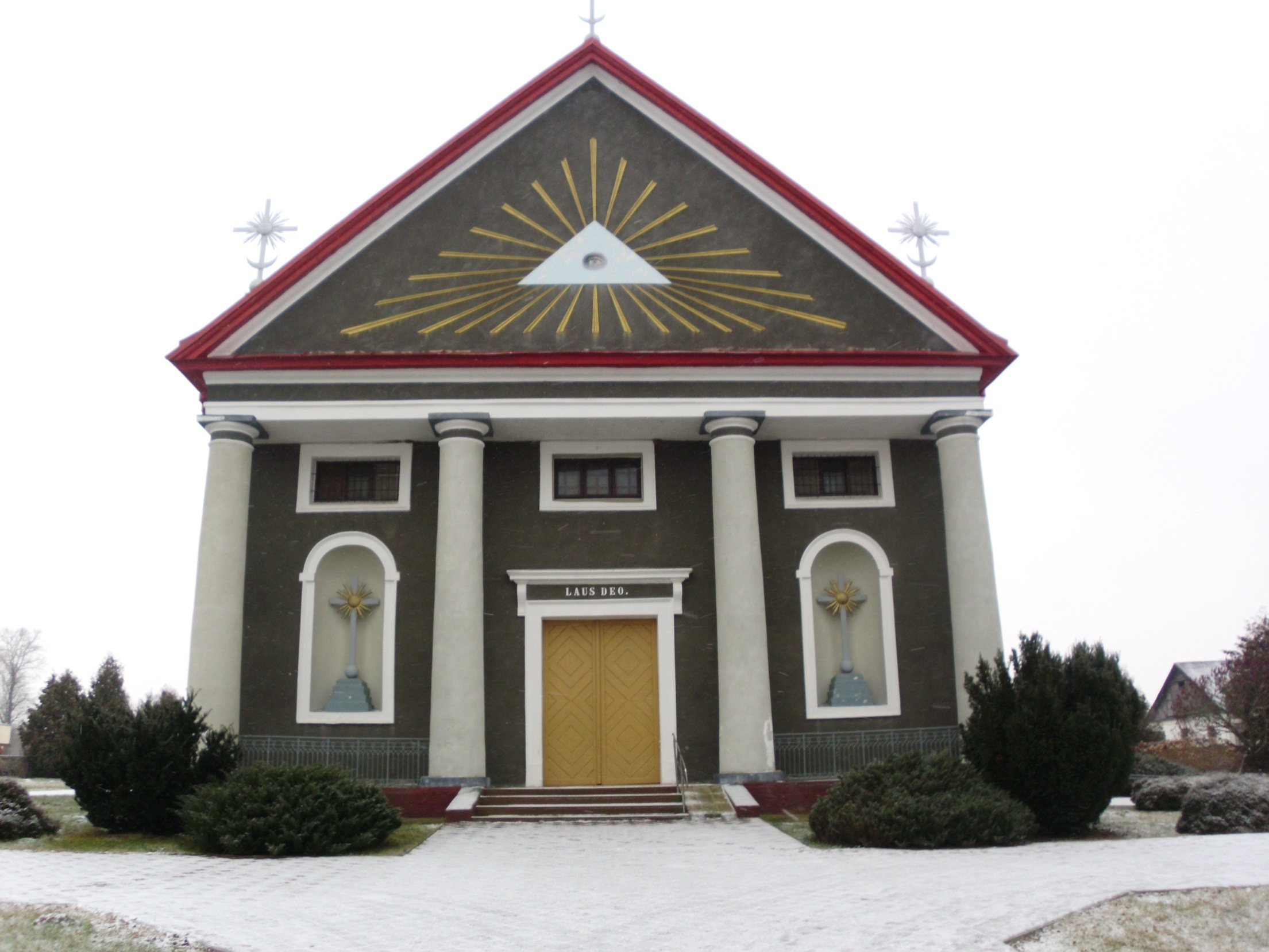 Костёл
 Яна Непомука
д. Большие Эйсмонты
Костёл Яна Непомука
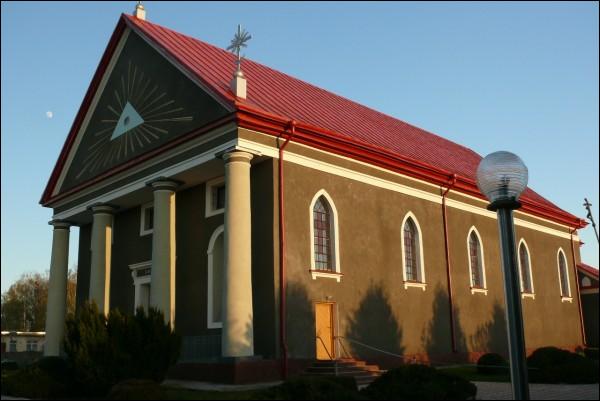 д. Большие Эйсмонты
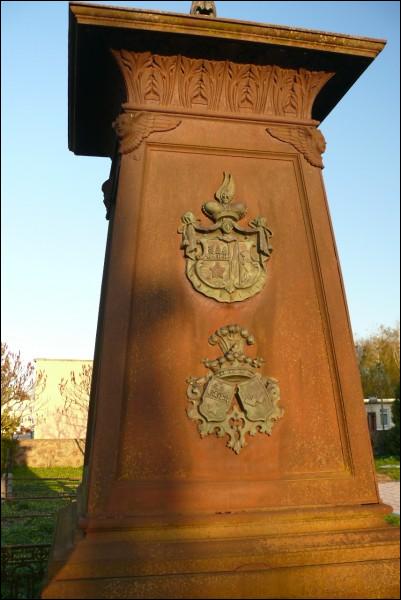 Костёл Яна Непомука
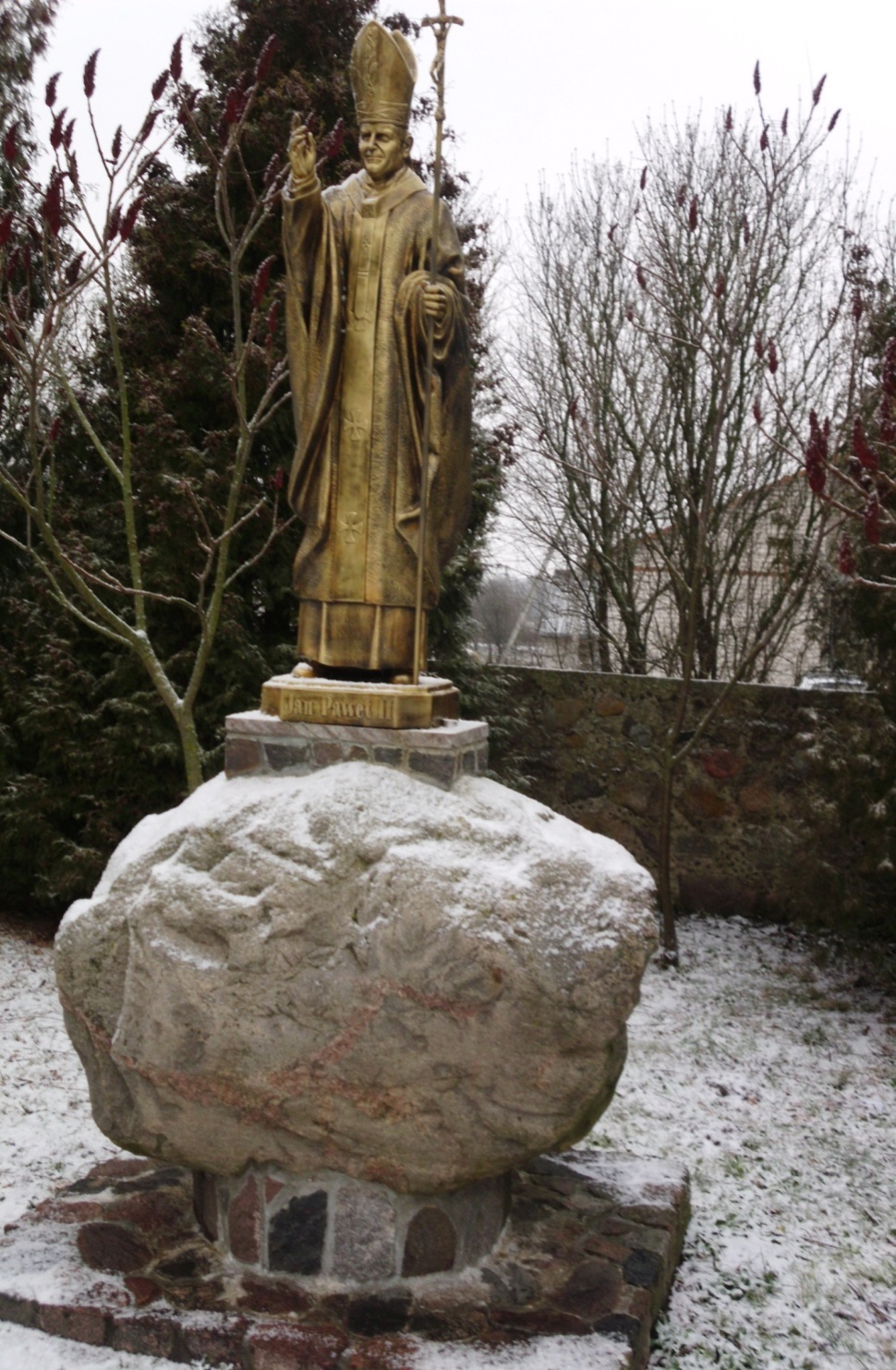 Костёл Яна Непомука
Церковь в честь Рождества Пресвятой Богородицы
аг. Массоляны
Церковь в честь Рождества Пресвятой Богородицы
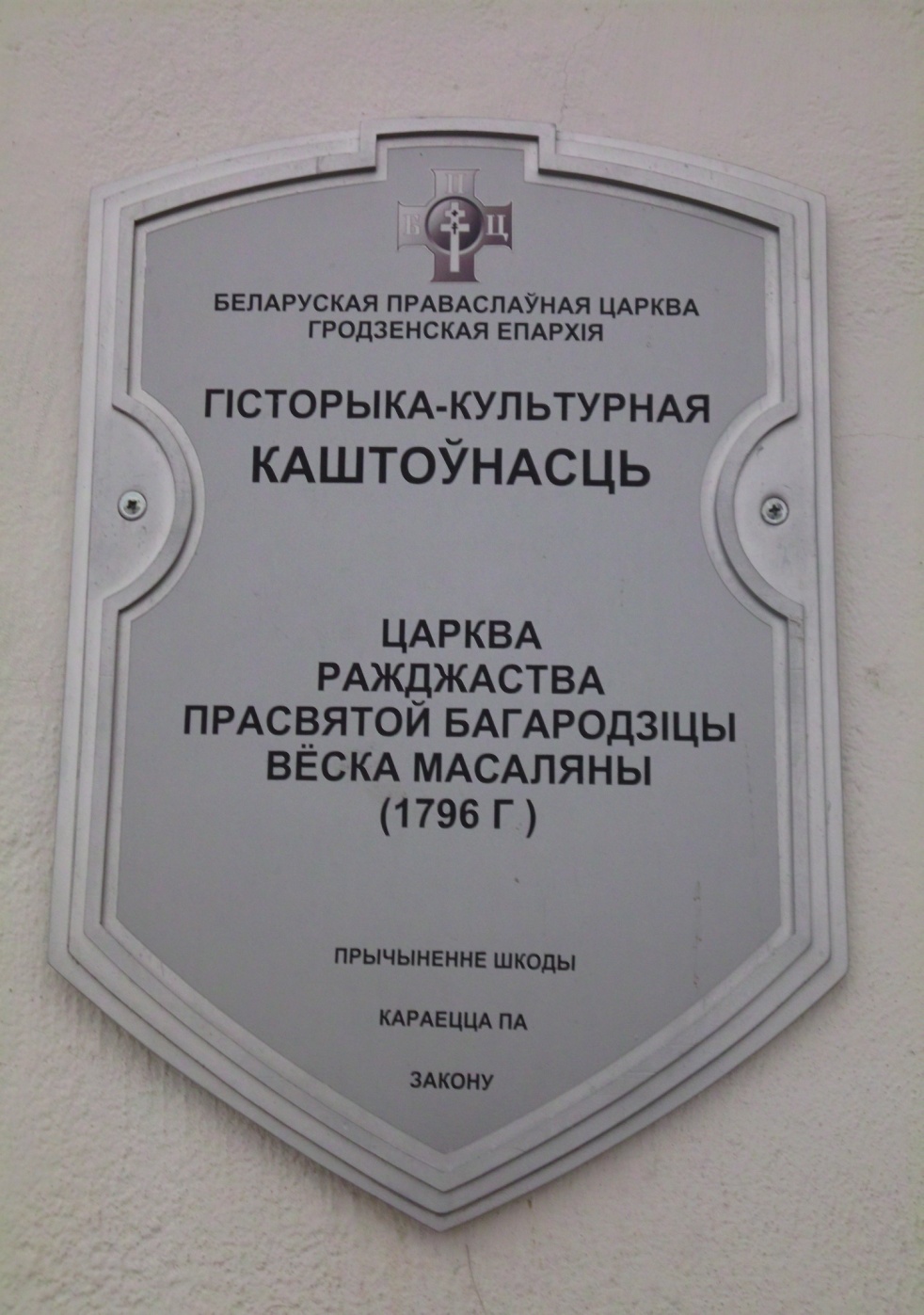 аг. Массоляны
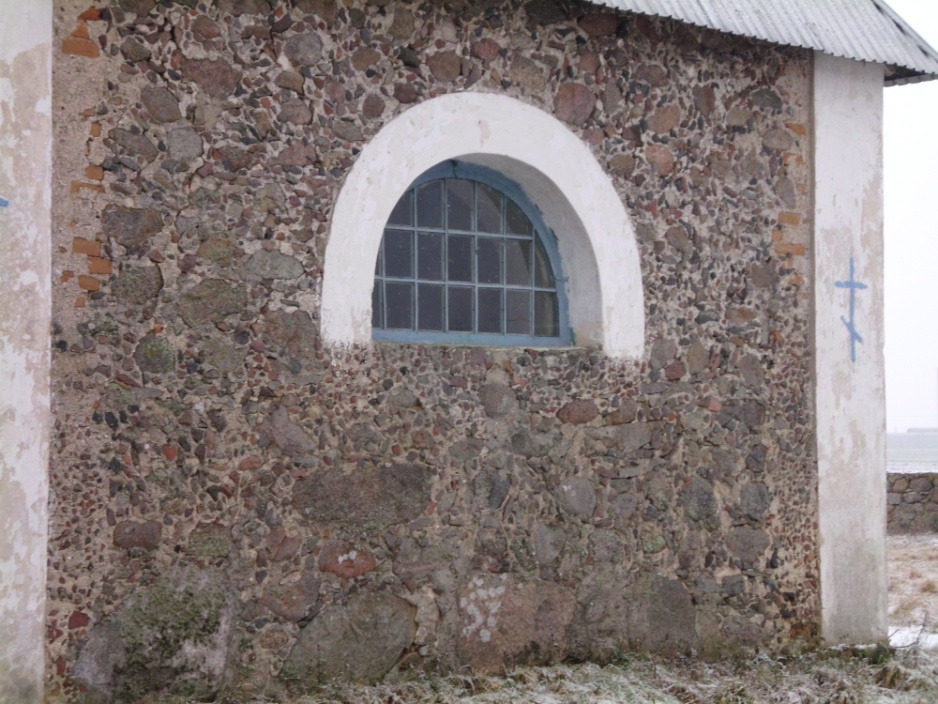 Каплица
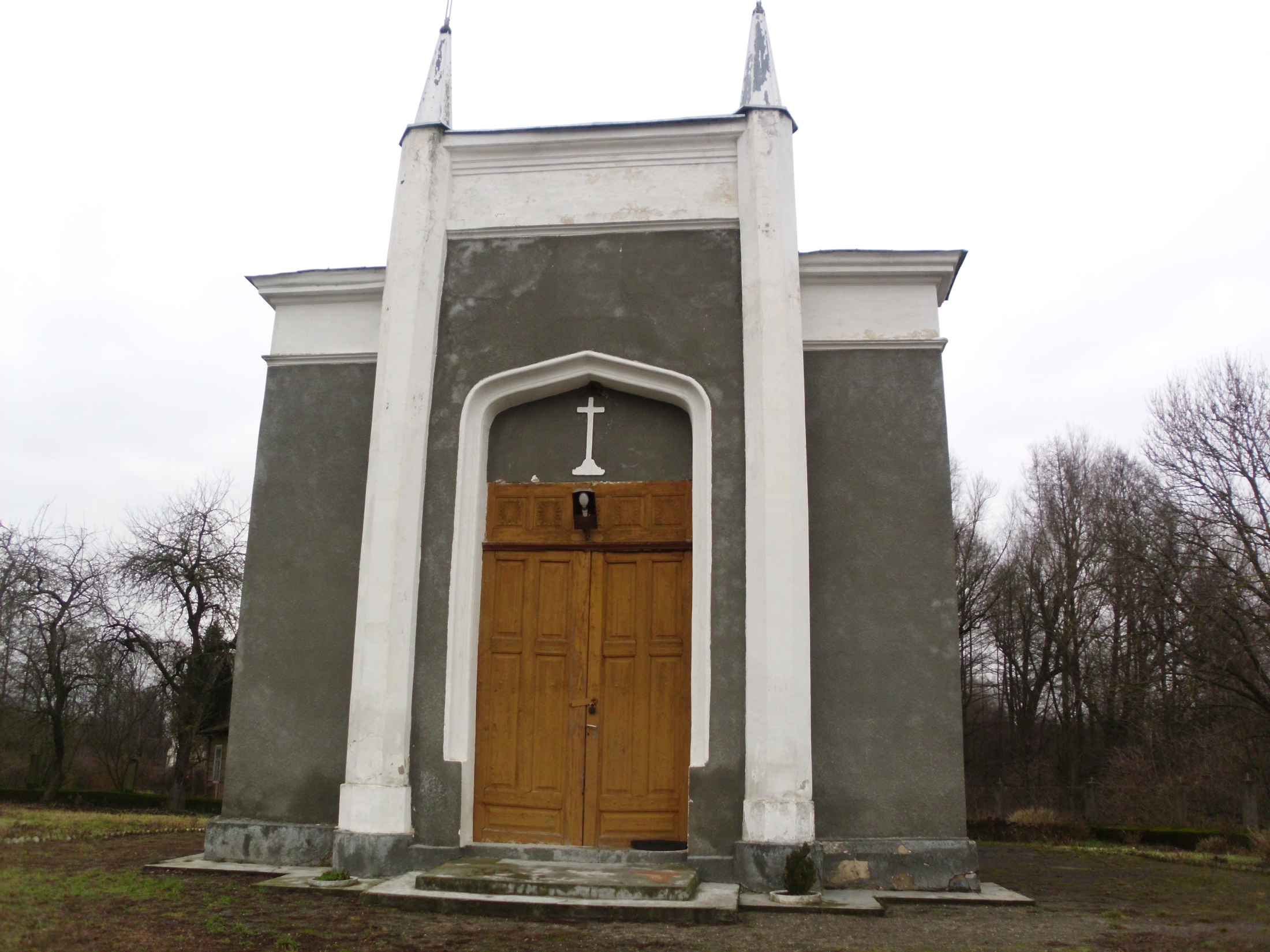 Каплица Вознесения Пресвятой Девы Марии
аг. Массоляны
Каплица Вознесения Пресвятой Девы Марии
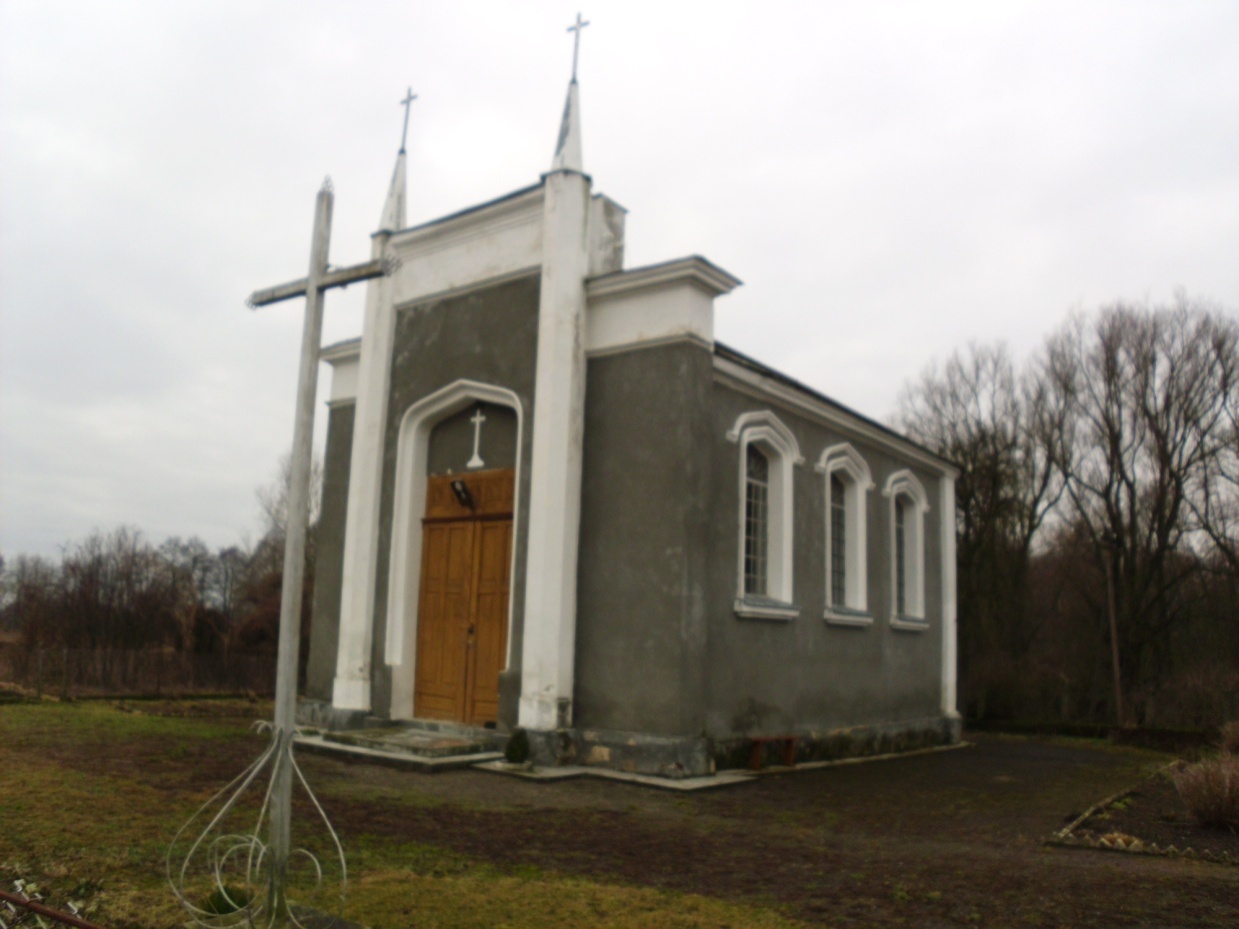 аг. Массоляны
Каплица Вознесения Пресвятой Девы Марии
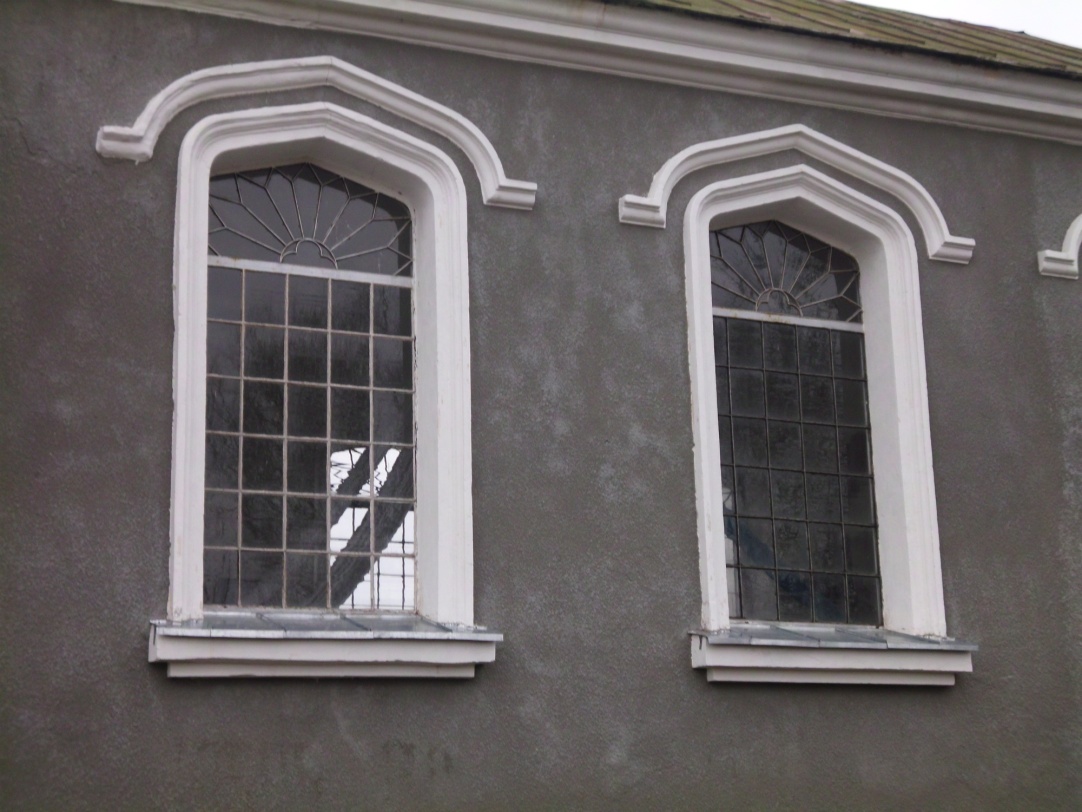 аг. Массоляны
Церковь в честь Вознесения Пресвятой Богородицы  д. Гольни
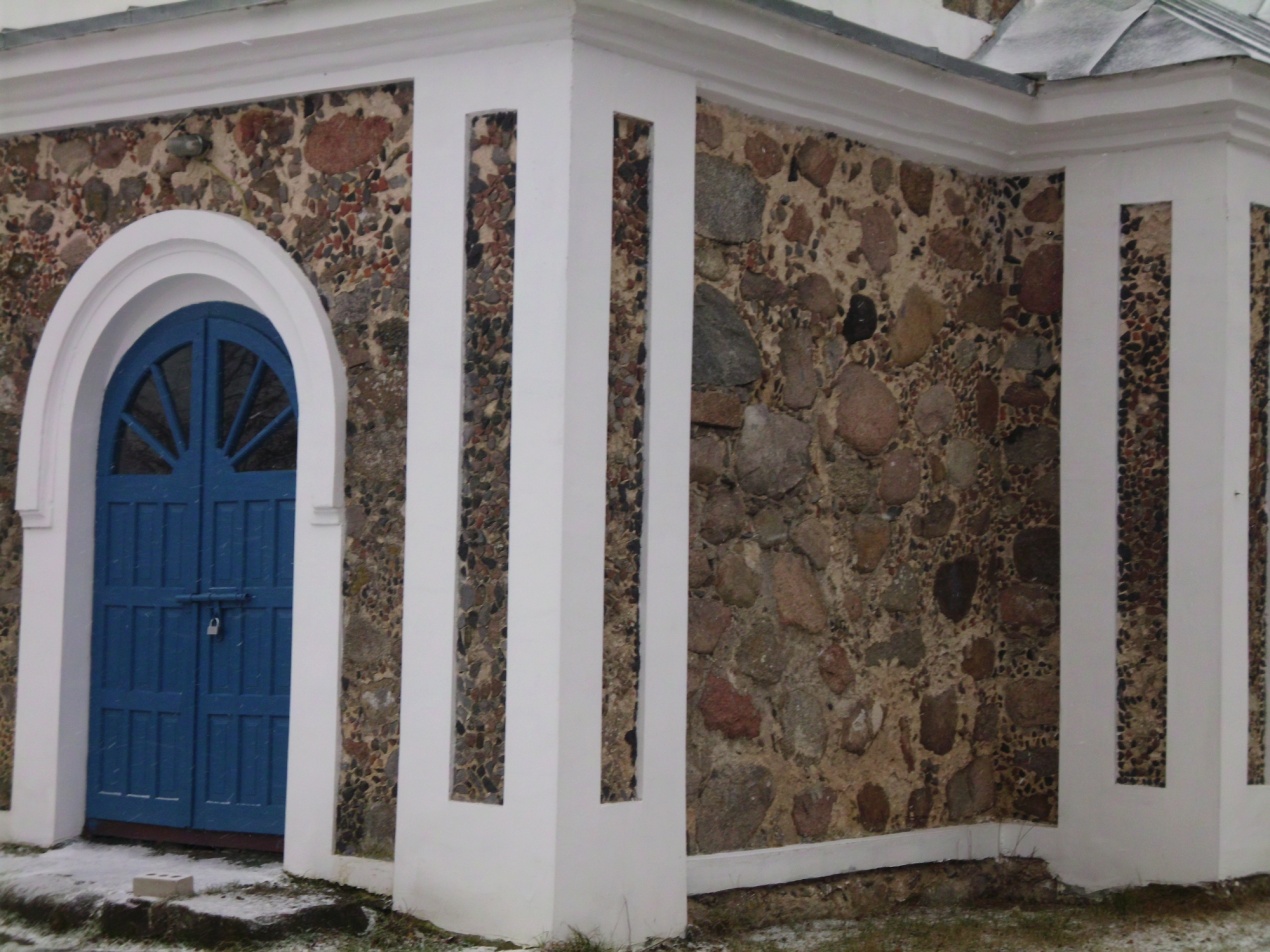 д. Гольни
Церковь в честь Вознесения Пресвятой Богородицы
Церковь в честь Вознесения Пресвятой Богородицы                  д. Гольни
Свято-Покровская церковь в д. Олекшицы
Свято-Покровская церковь
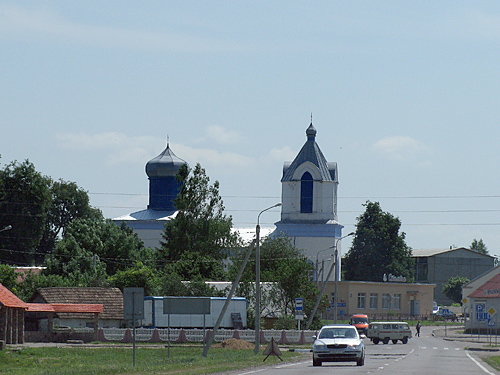 аг. Олекшицы
Церковь имени Святого великомученика Димитрия Салунского   аг.  Малая Берестовица
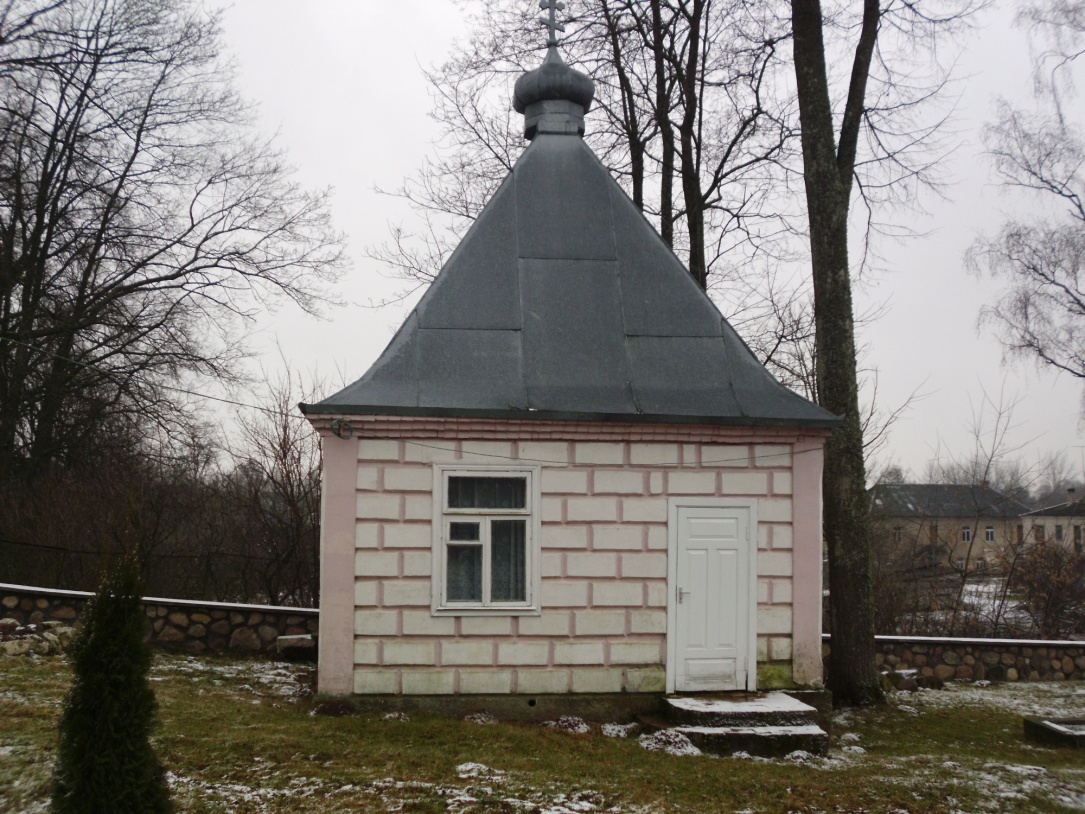 Церковь имени святого великомученика Димитрия Салунского
аг.  Малая Берестовица
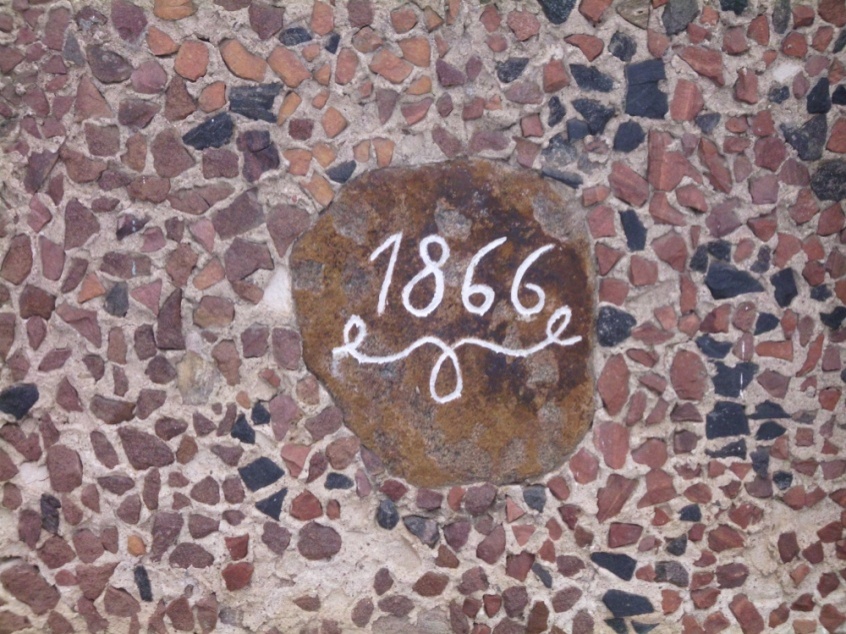 Церковь имени Святого великомученика Димитрия Салунского
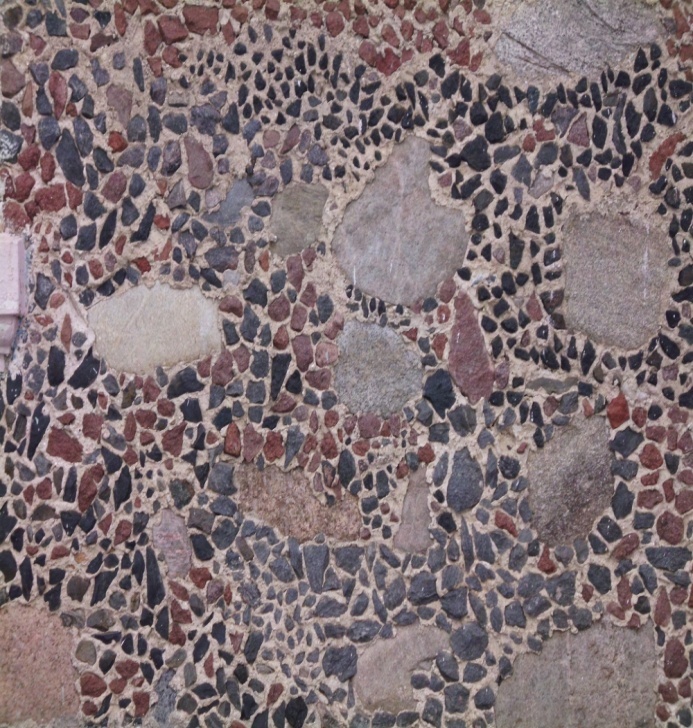 Костел святого Антония Падуанскогоаг.  Малая Берестовица
Костел святого Антония Падуанского аг.  Малая Берестовица
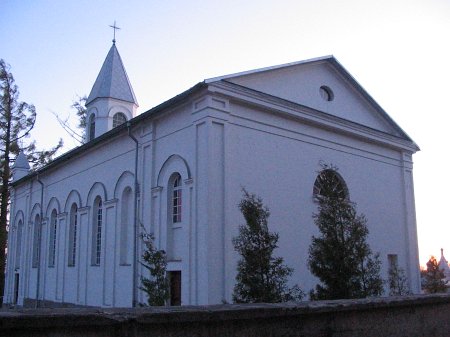 Костёл Преображения Господнего
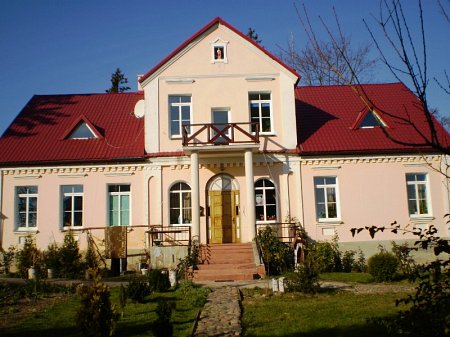 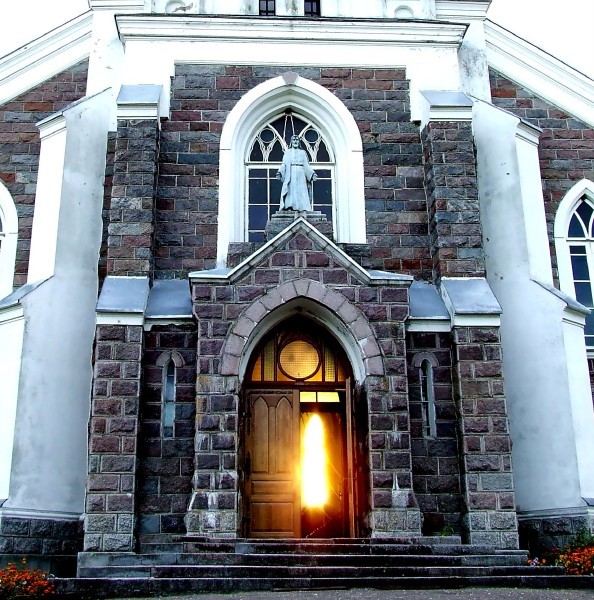 Костёл Преображения Господнего
г.п. Большая Берестовица
Костёл Пресвятой Девы Марии (Кармелитов костёл)
Костёл Пресвятой Девы Марии (Кармелитов костёл)
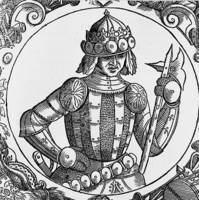 Ян Король Ходкевич
Александр Ягелончик
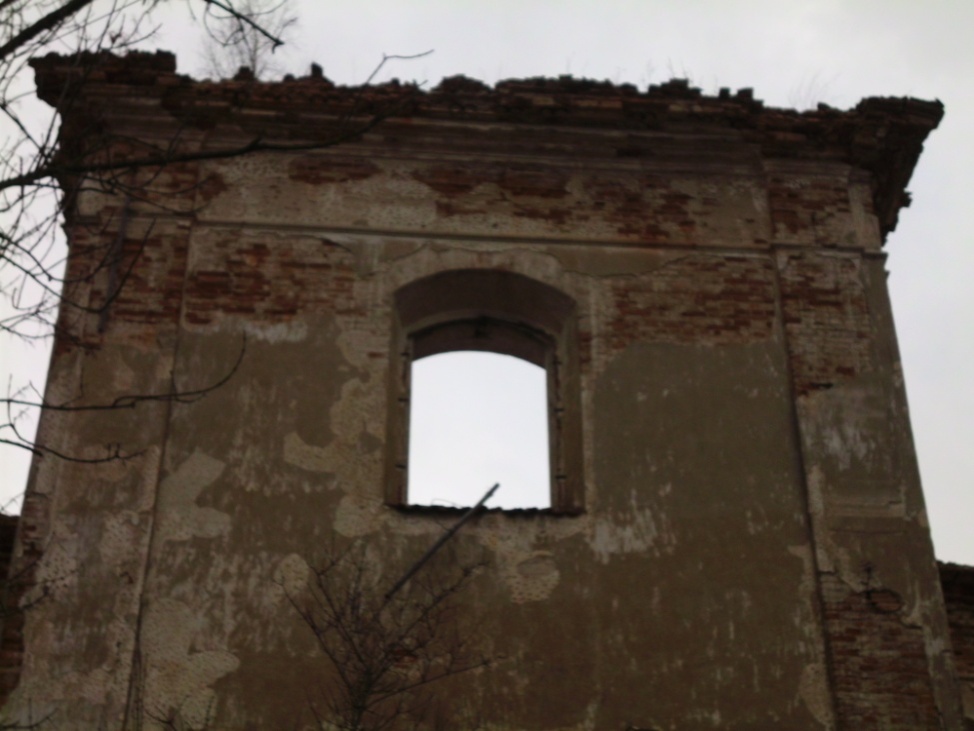 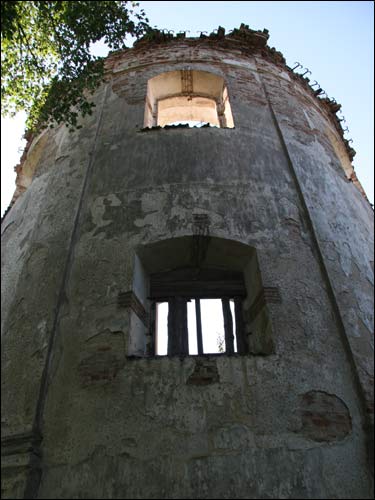 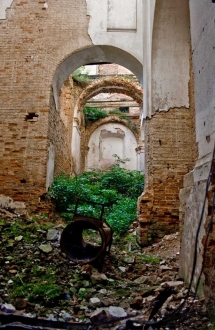 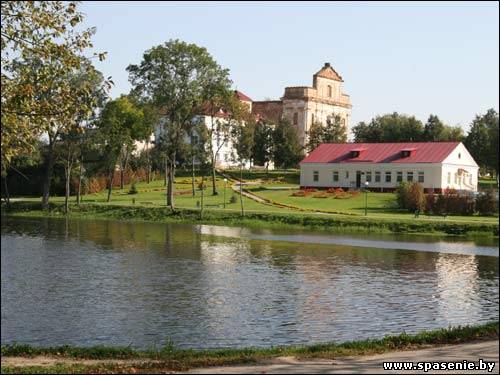 Свято-Николаевская церковь
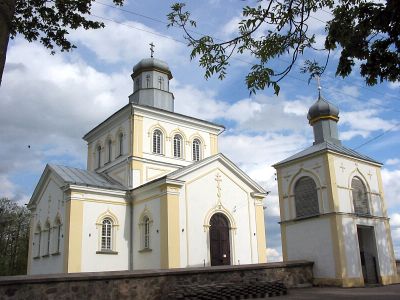 г.п. Большая Берестовица
Свято-Николаевская церковь